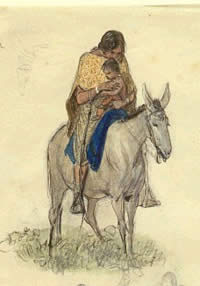 Texas Indians & the Power of Maps
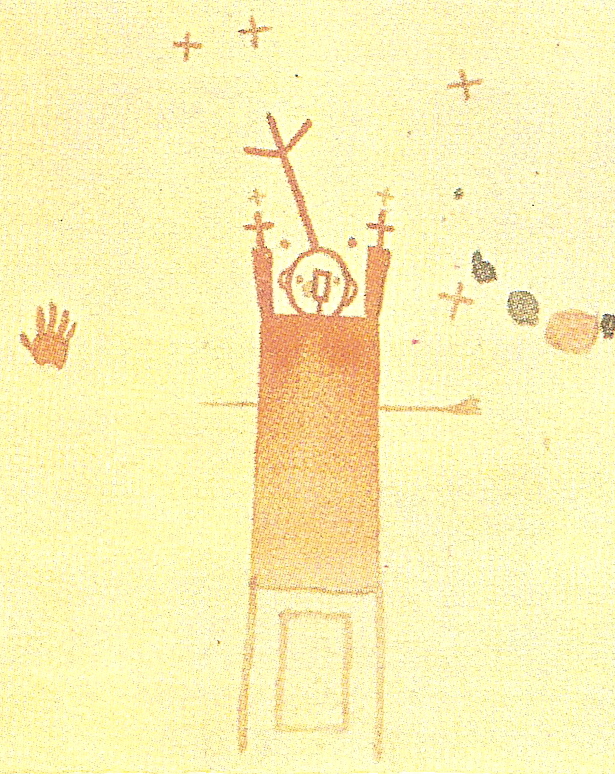 Juliana Barr
University of Florida
1
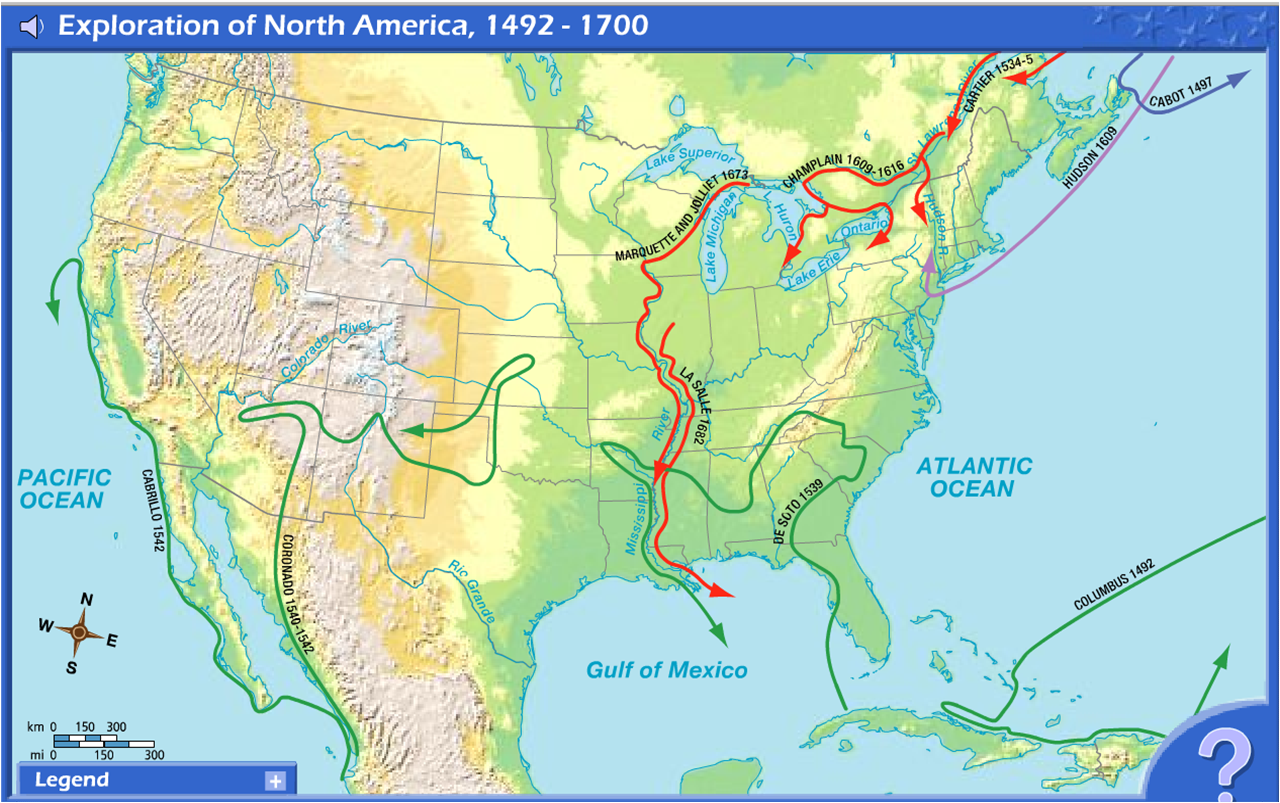 2
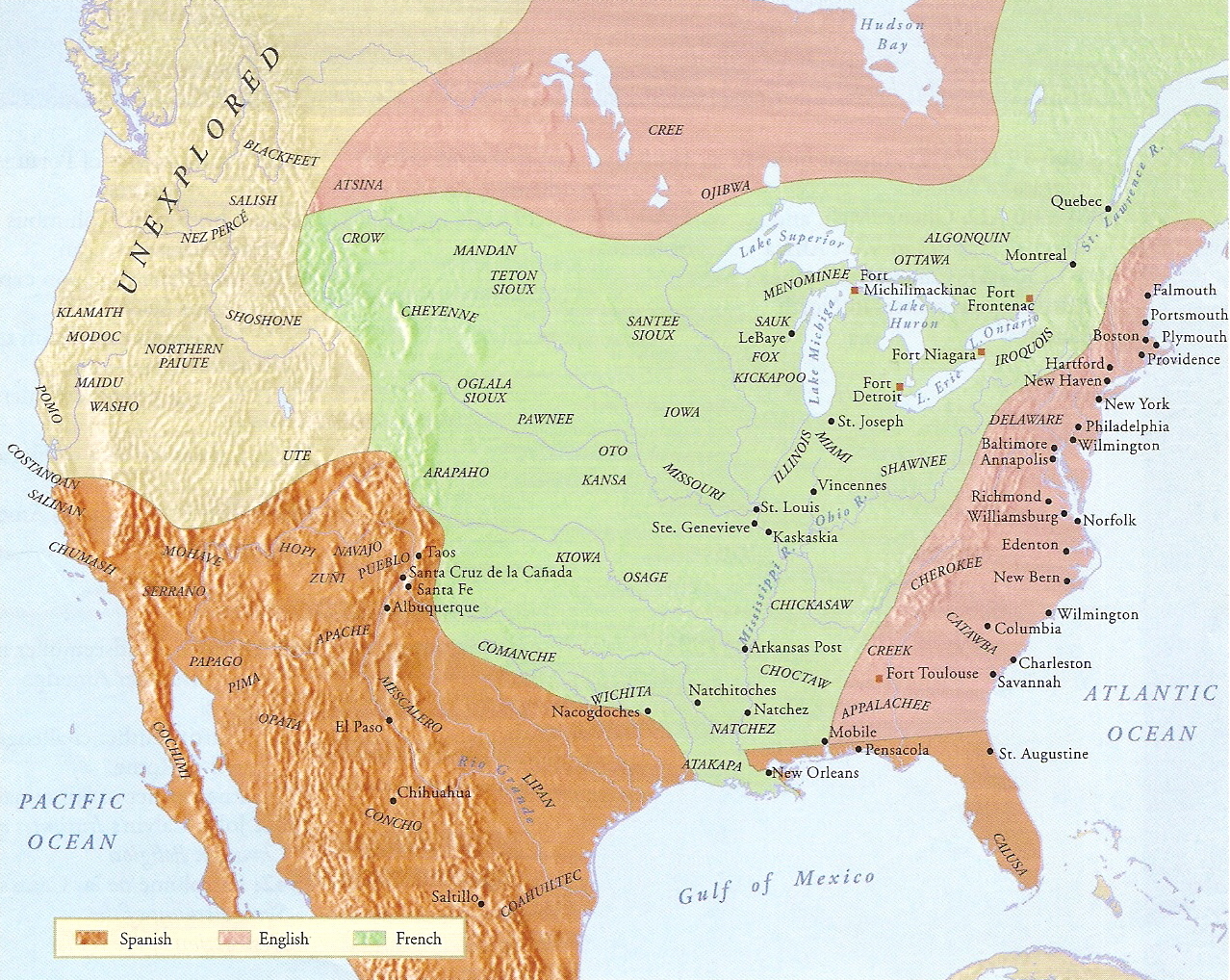 The limits and claims of European exploration
3
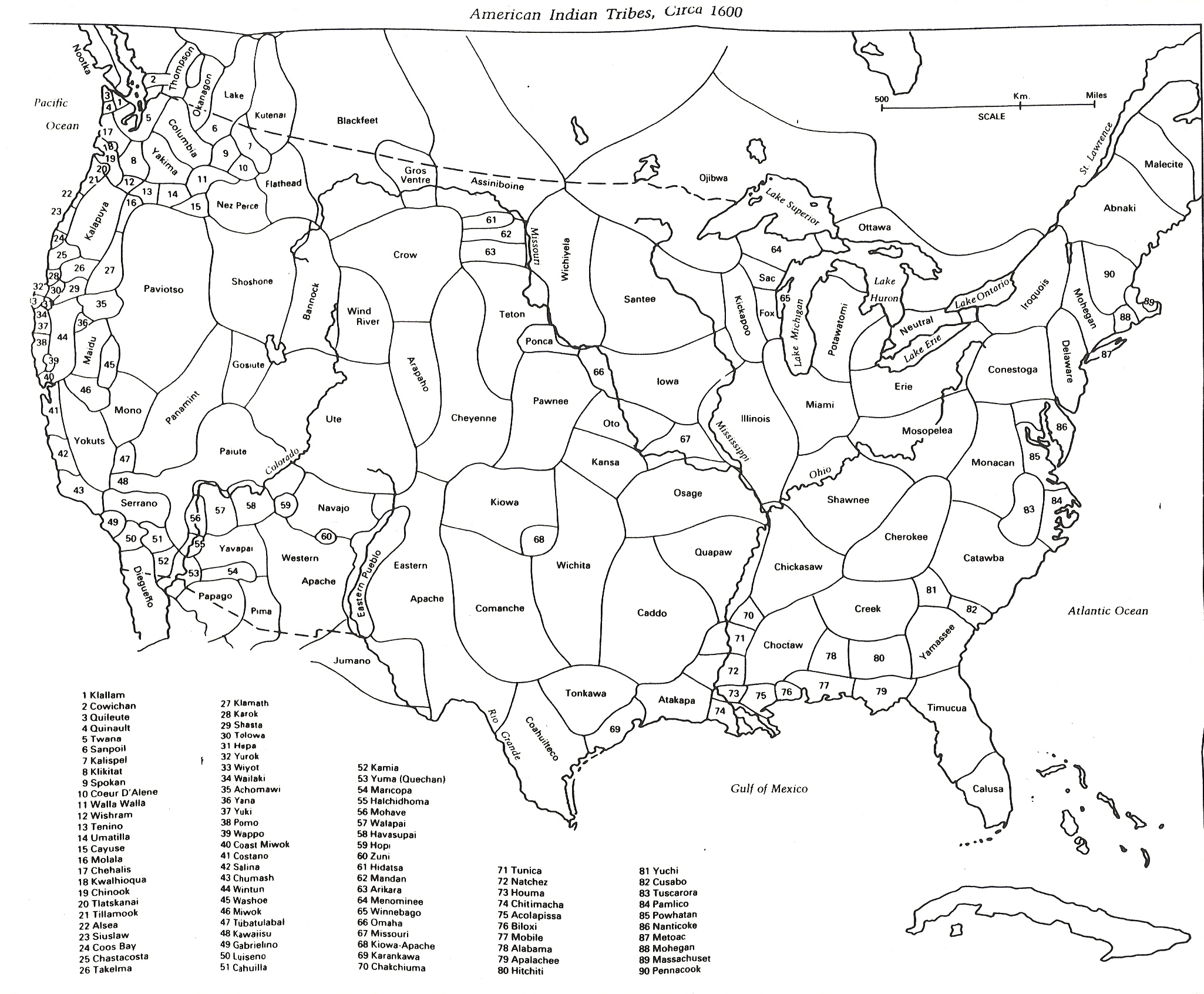 4
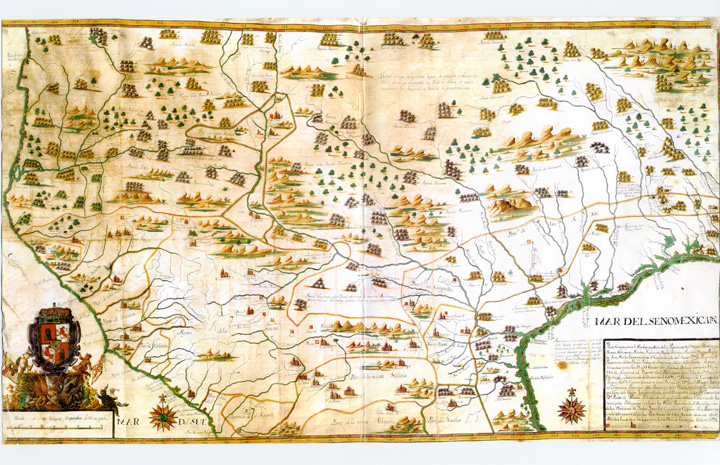 Spanish map of Indian settlements hemming in Spanish towns throughout northern provinces, 1728
5
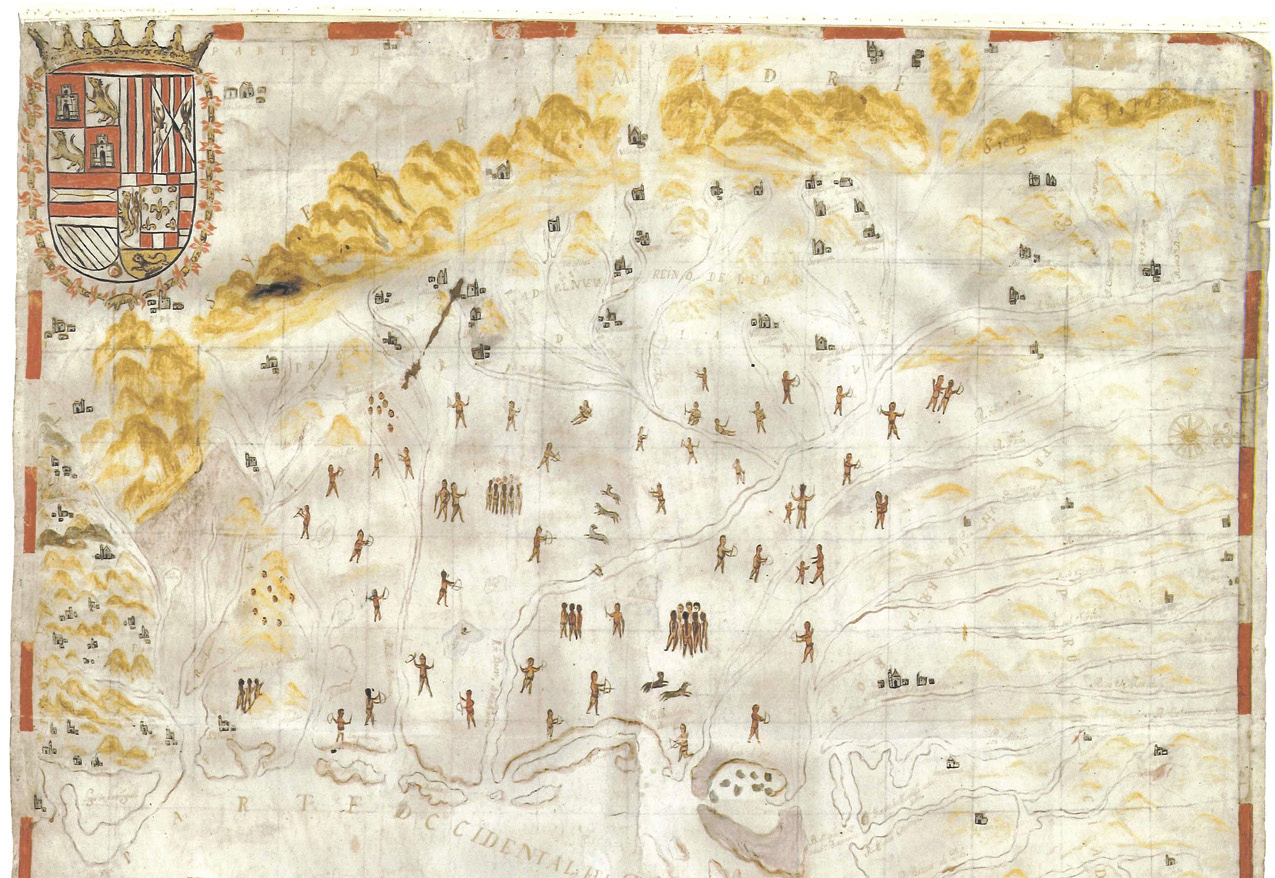 Miguel Durán, Descripción y mapa de la nueva provincia poblada de bárbaros . . ., 1744
6
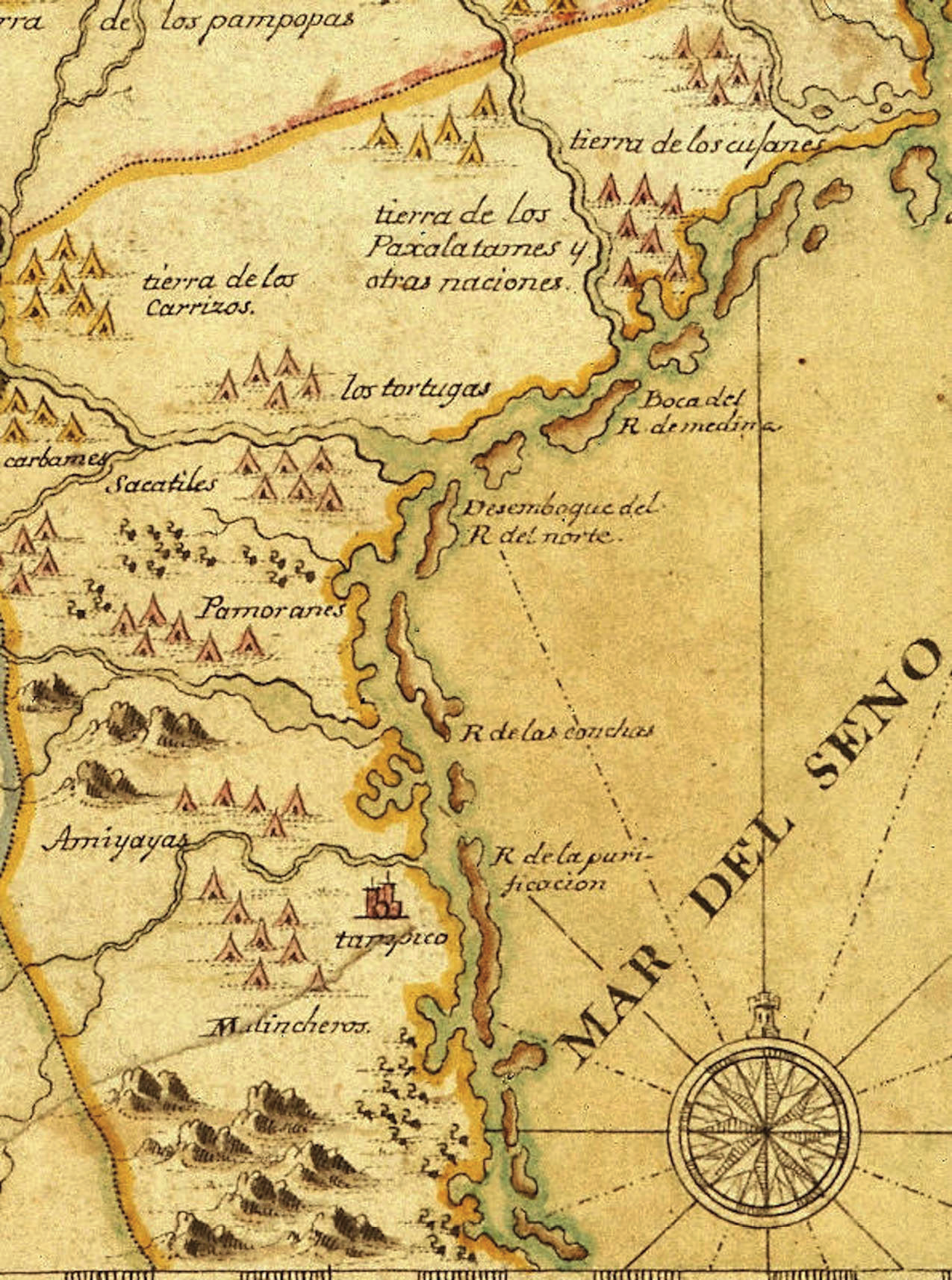 Detail of Francisco Álvarez Barreiro’s 1728 map illustrating Spanish mapping of Indian domains
7
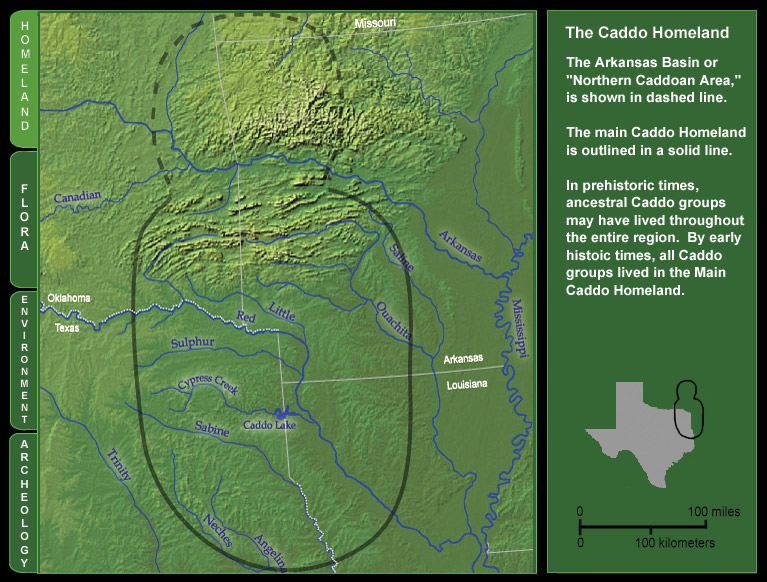 Map of Caddo territories
8
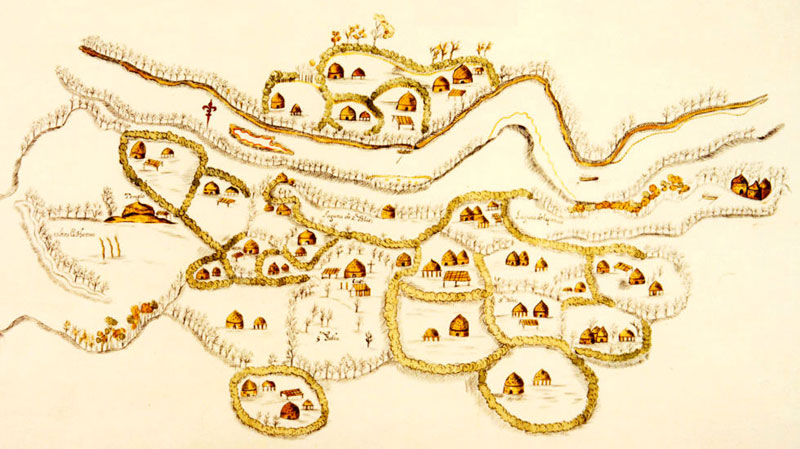 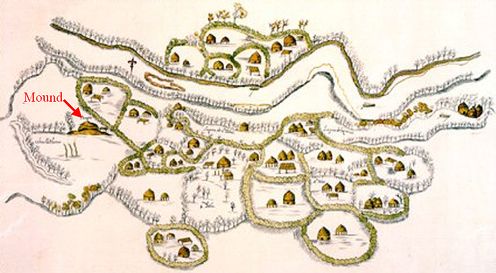 1691 map of Domingo Terán de los Rios of a Caddo community of farmsteads & extended family compounds stretching several miles along the Red River
9
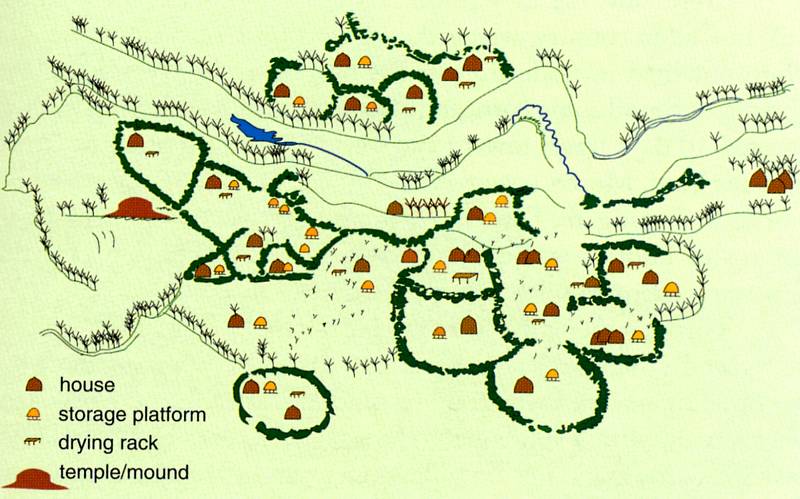 Translation of Terán map
10
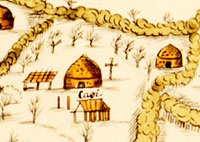 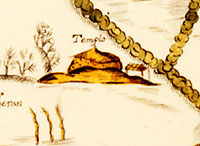 Compound of caddí
Temple mound
11
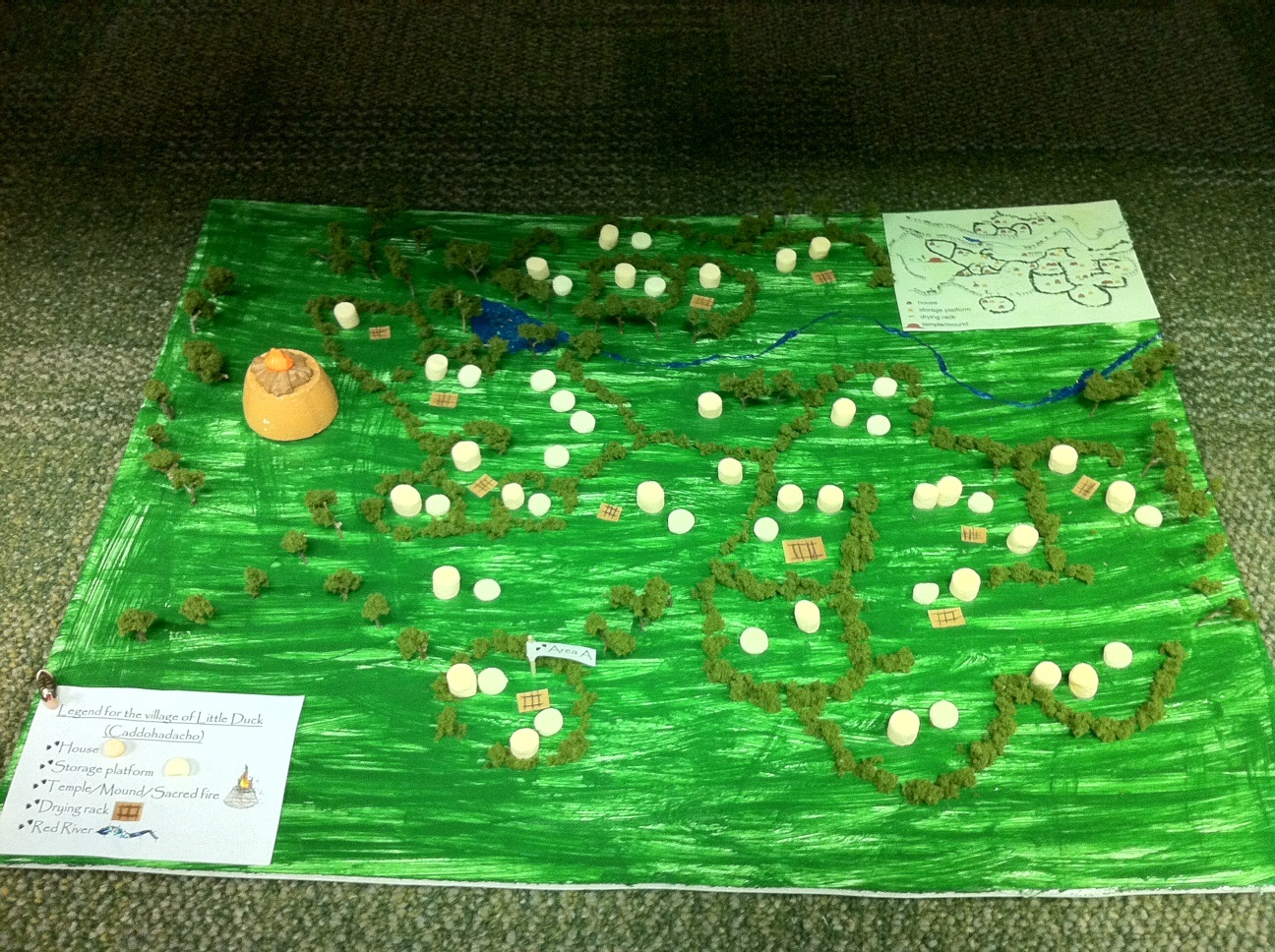 12
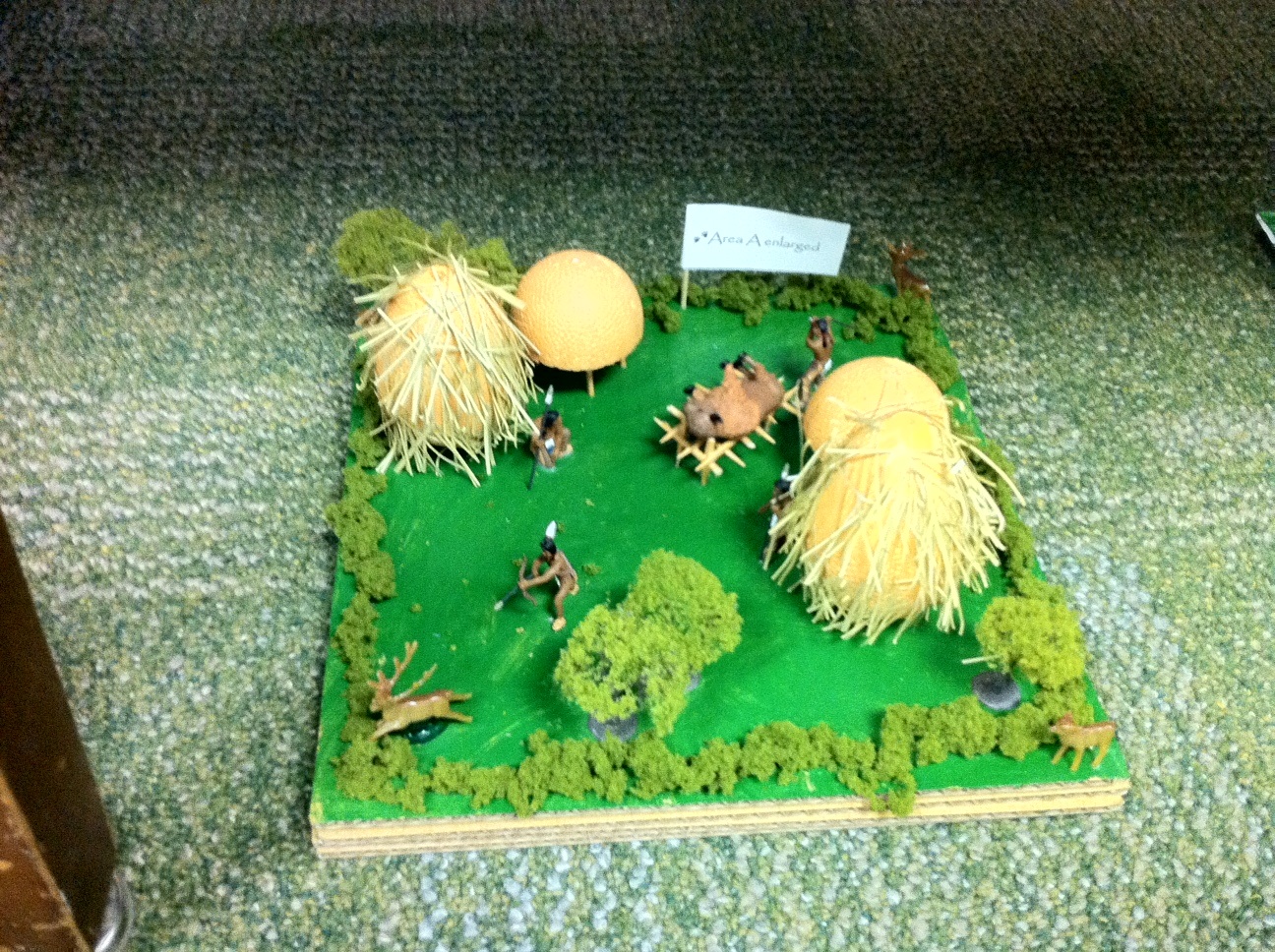 13
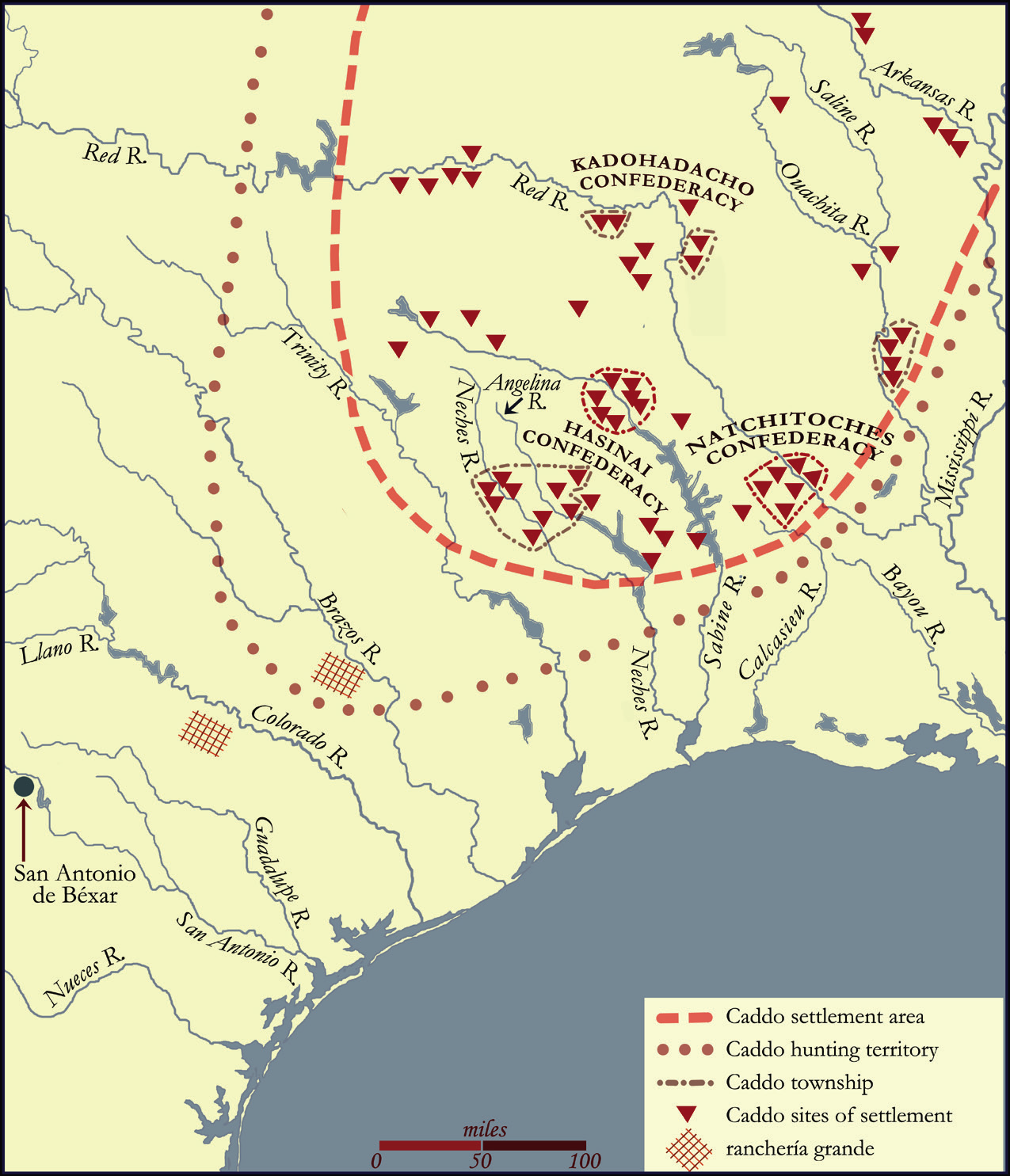 The expansive rings of the Caddo domain fanning out from its core, 
ca.1700
14
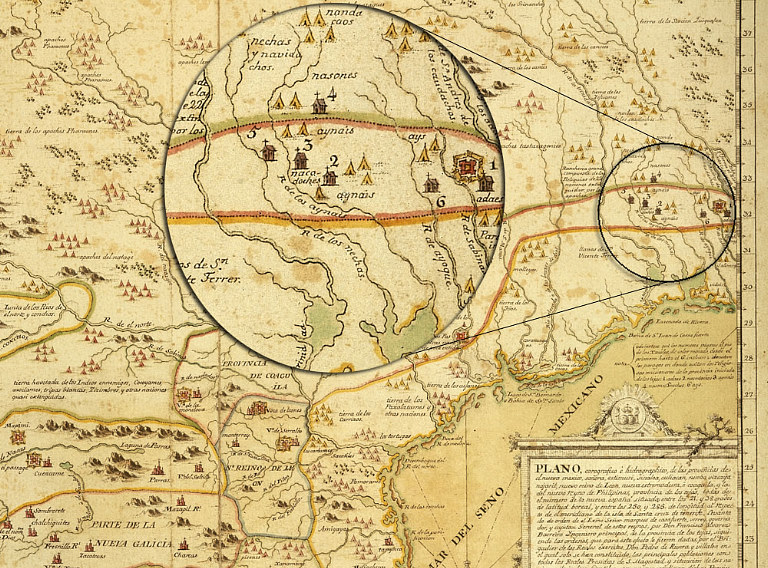 Detail from 1728 Francisco Álvarez Barreiro map of the kingdom of the Tejas
15
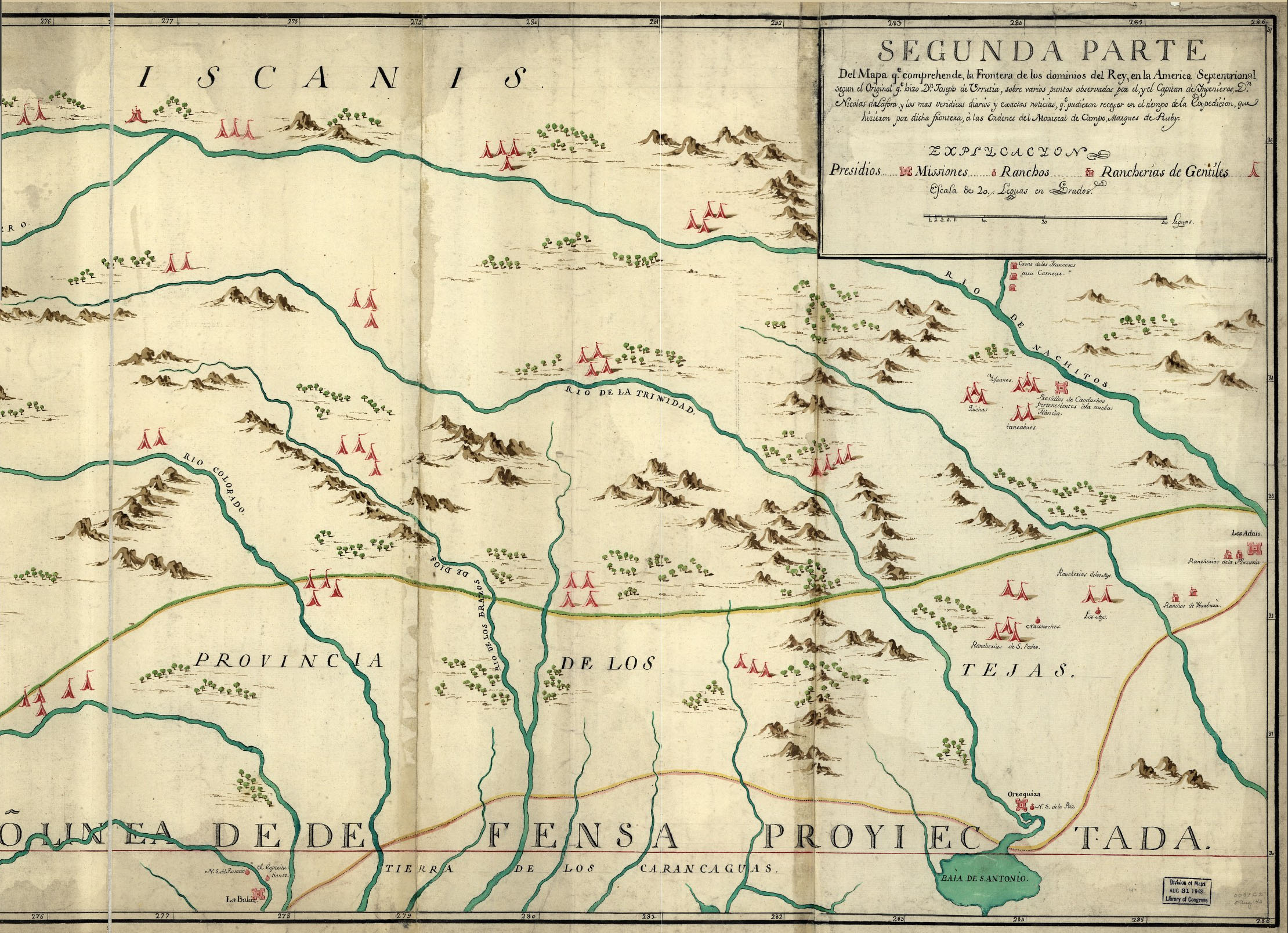 Los Adaes presidio and town in midst of the Caddo (Hasinai) province
16
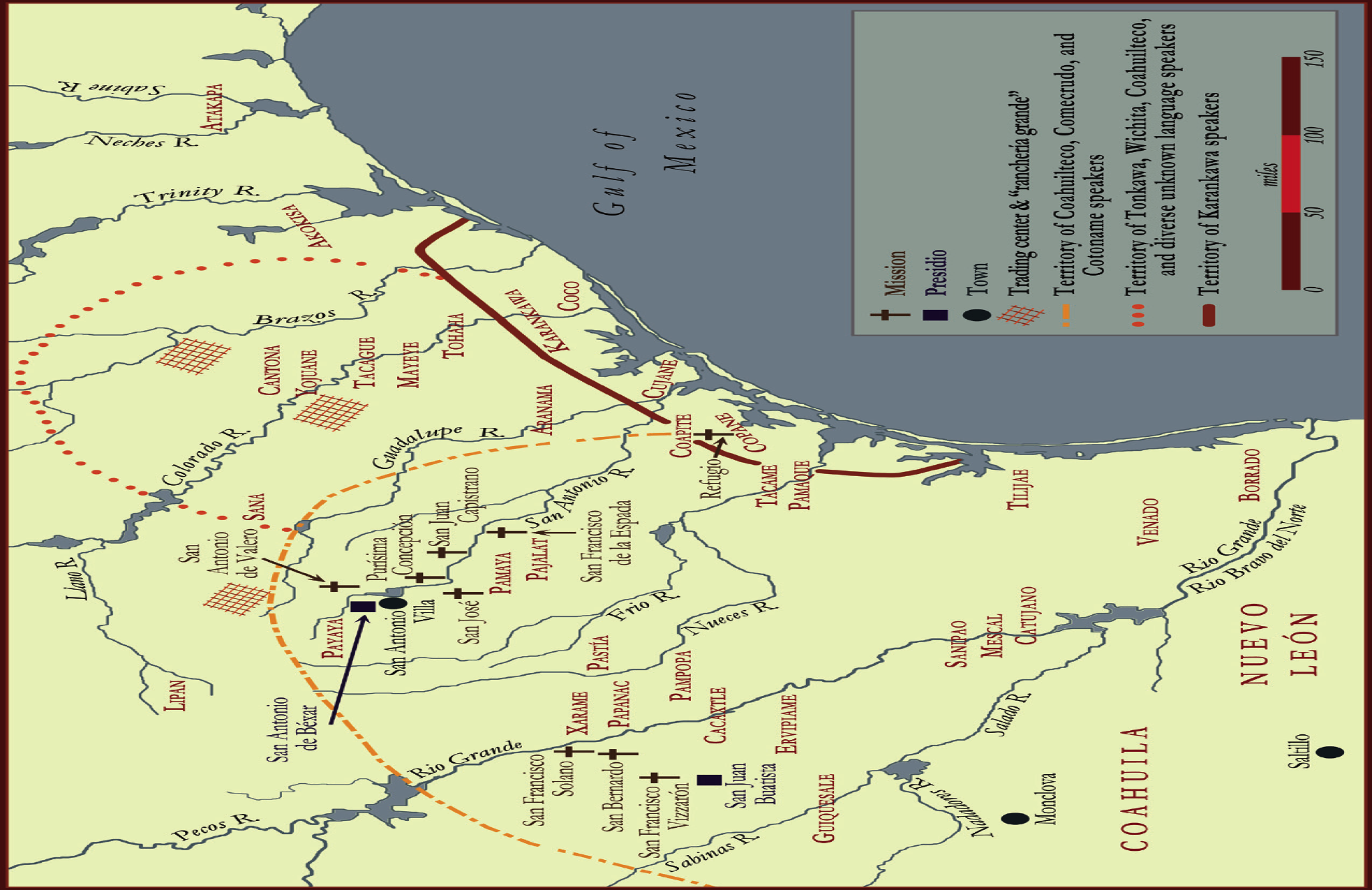 Bordered territories within which different Indian communities shared subsistence & settlement sites in southern & coastal Texas, ca. 1720
17
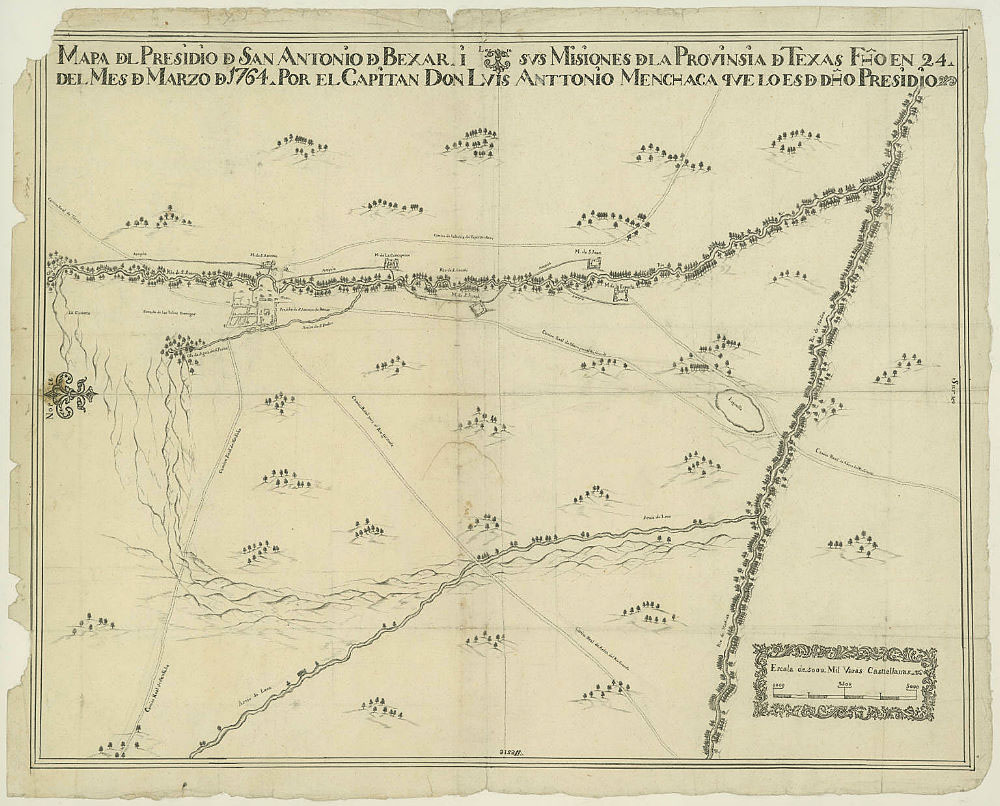 Five missions located at joint settlement sites along
San Antonio River
18
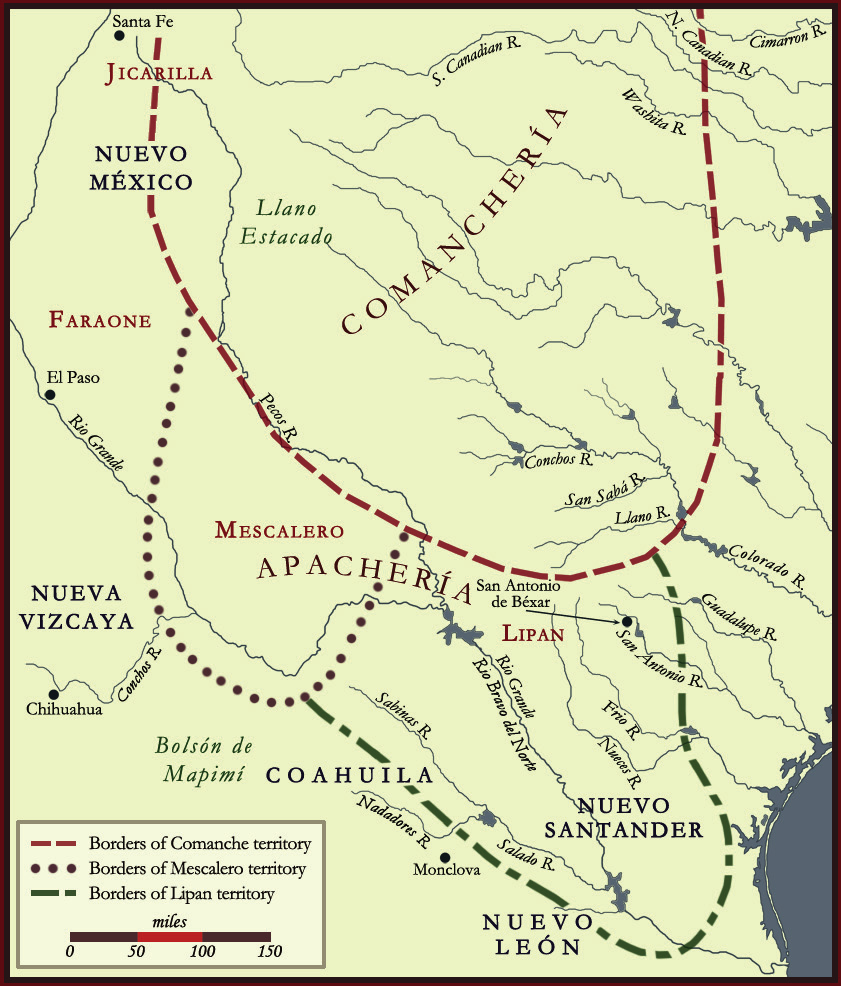 The borders of Apachería and Comanchería in the 1770’s and 1780’s, as they shifted menacingly southward into New Spain
19
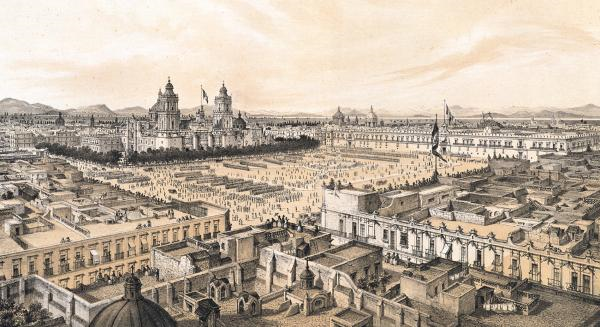 18th-century Mexico City, capitol of New Spain
20
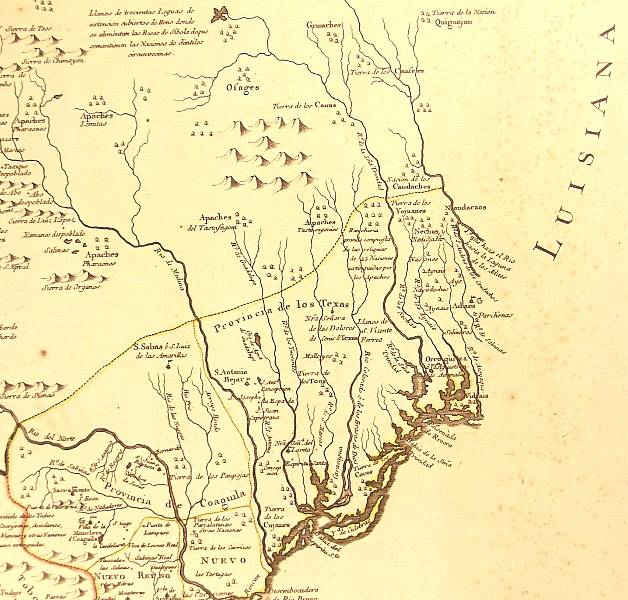 The limits of Spanish expansion in 1768
21
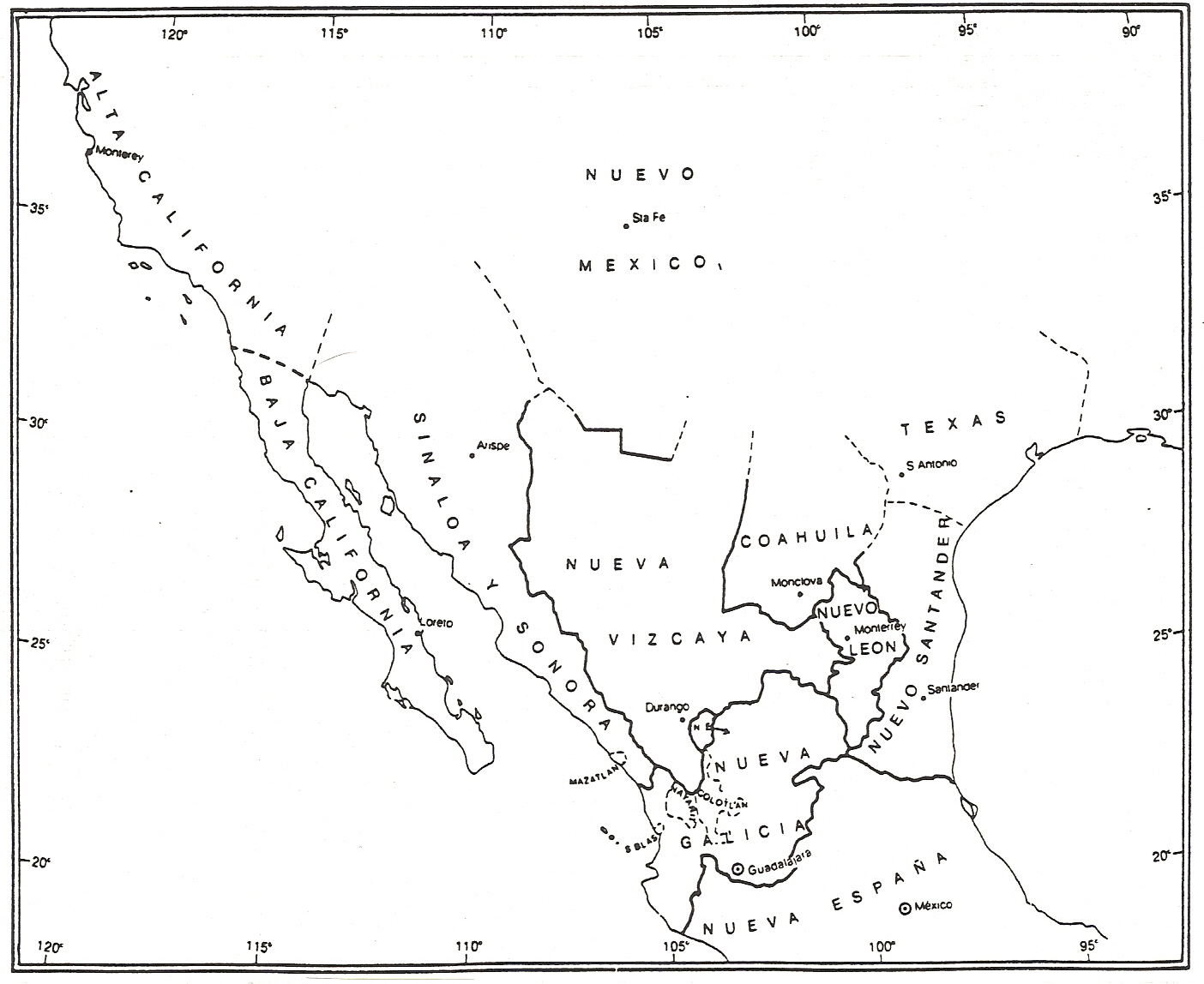 Limits of northern Spanish boundary claims in 1786
22
http://oieahc.wm.edu/wmq/Jan11/Barr/
23